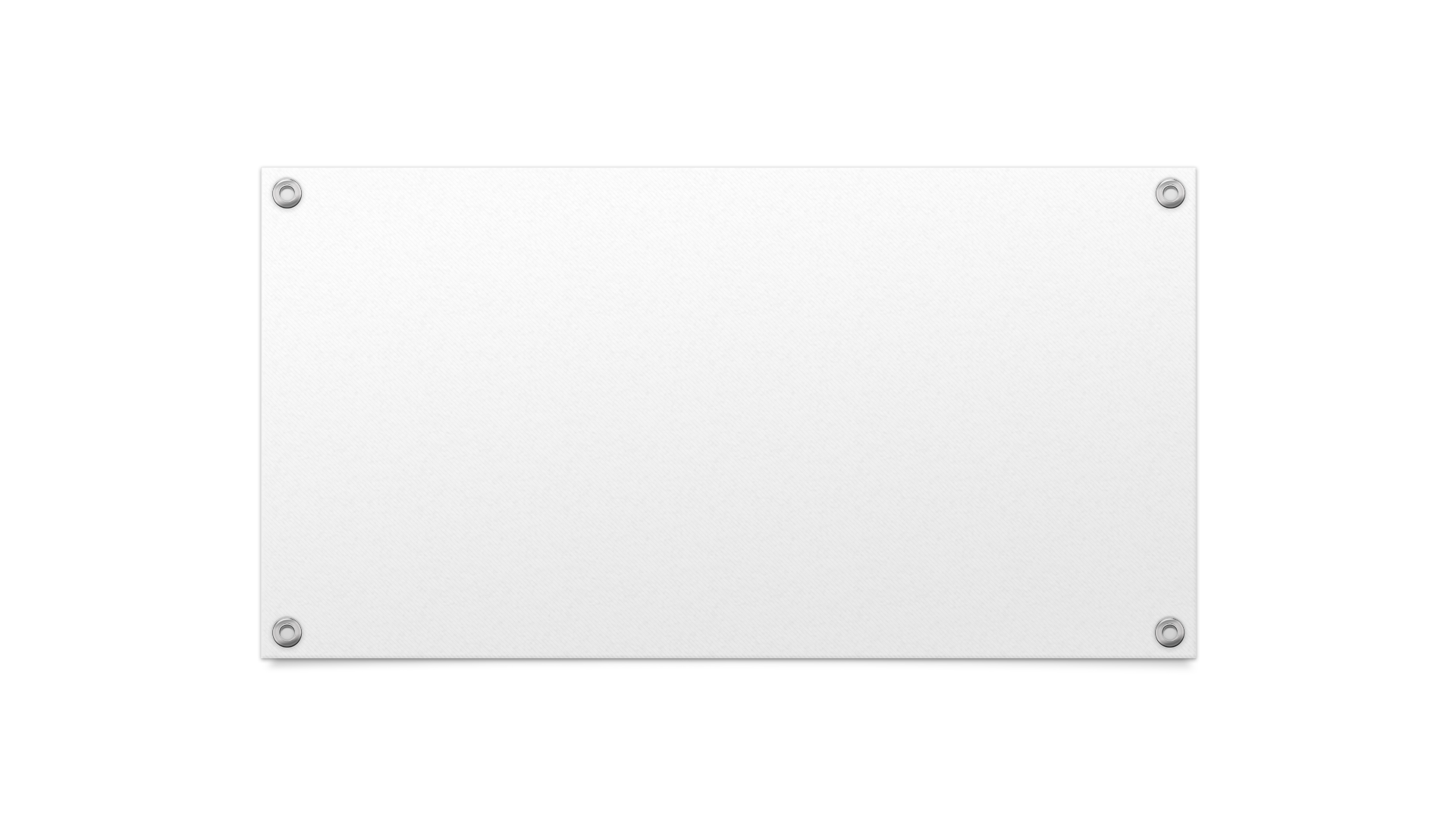 Integración y uso de herramientas TIC para el desarrollo del Plan Digital
Formación CEPA Nicolás Martín Sosa
Importancia de la página web
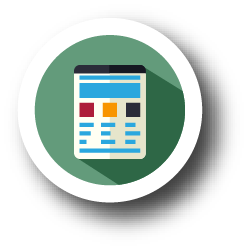 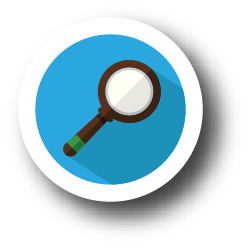 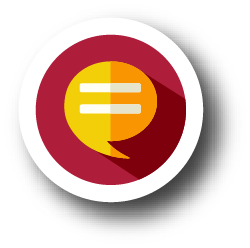 Imagen del centro
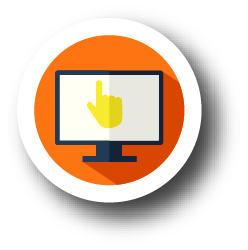 Comunicación
Información
Visibilidad dentro de la comunidad educativa
Imagen del centro
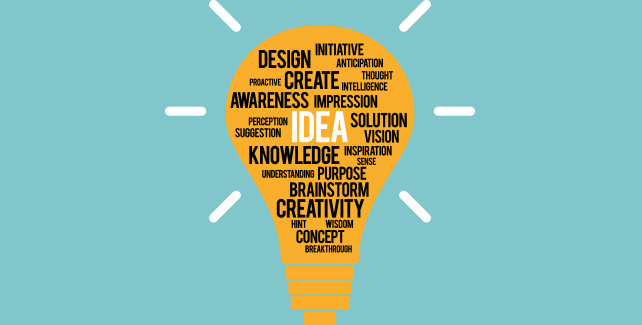 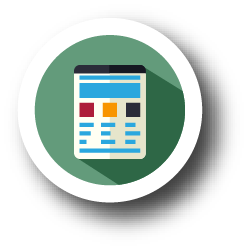 Adaptación a las TIC
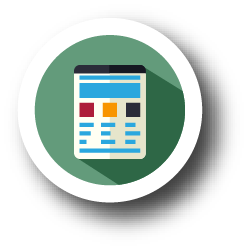 Sensación de permanente actualización
Información
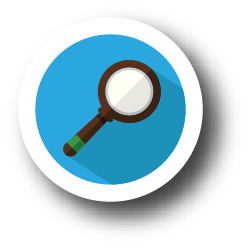 Datos sobre el centro
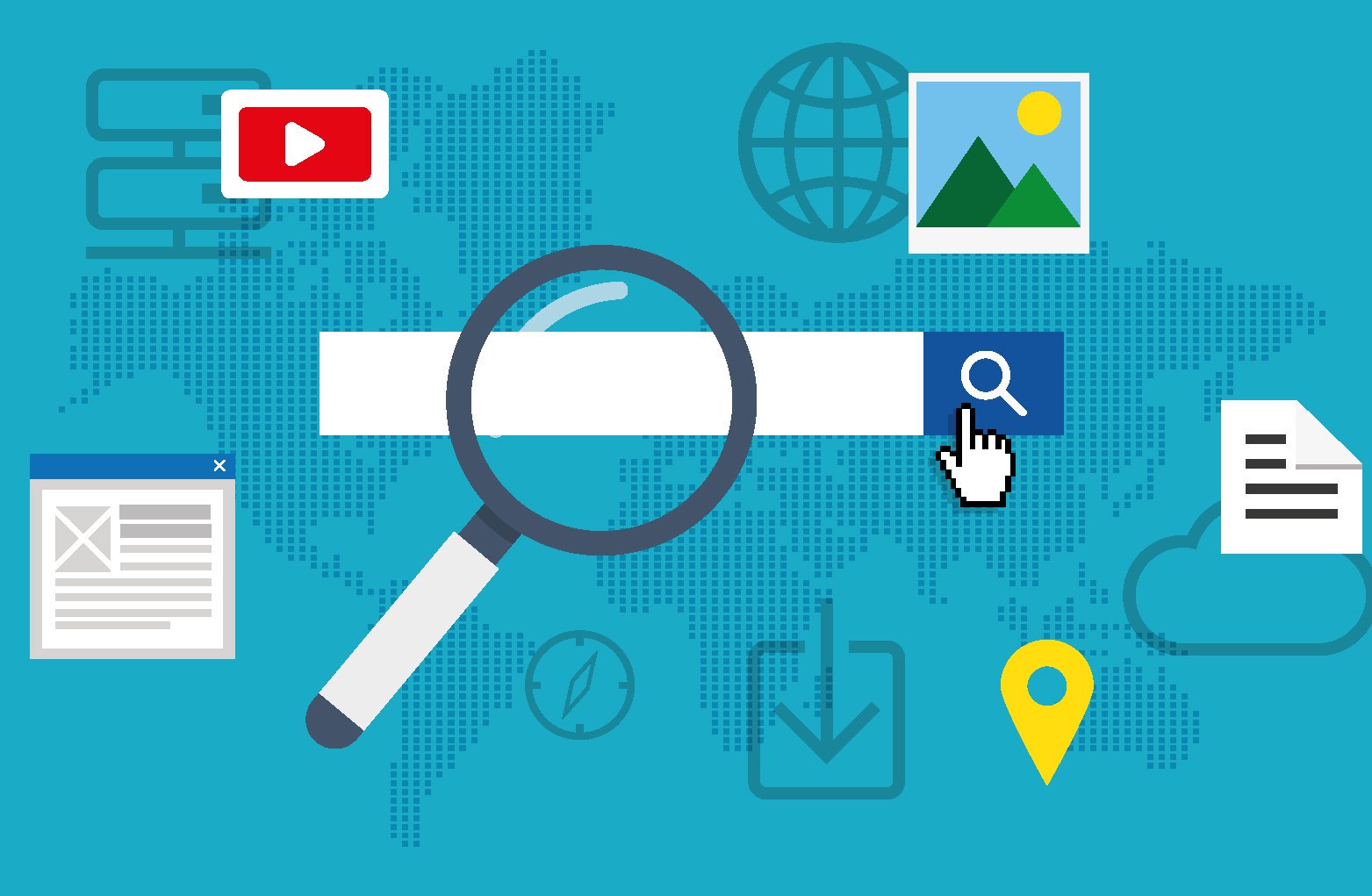 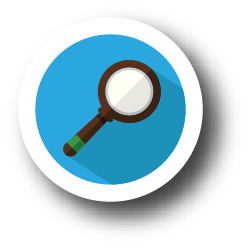 Organización y horario
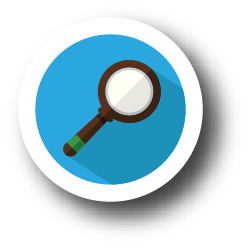 Oferta educativa
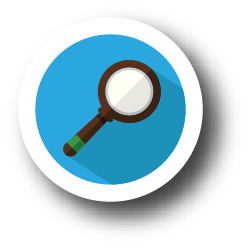 Documentos del centro
Comunicación
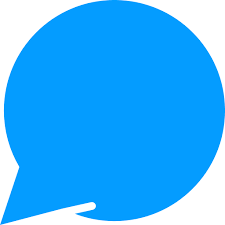 Necesidad de comunicación permanente
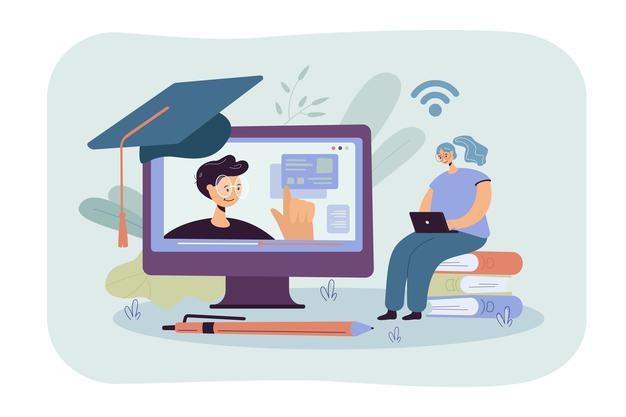 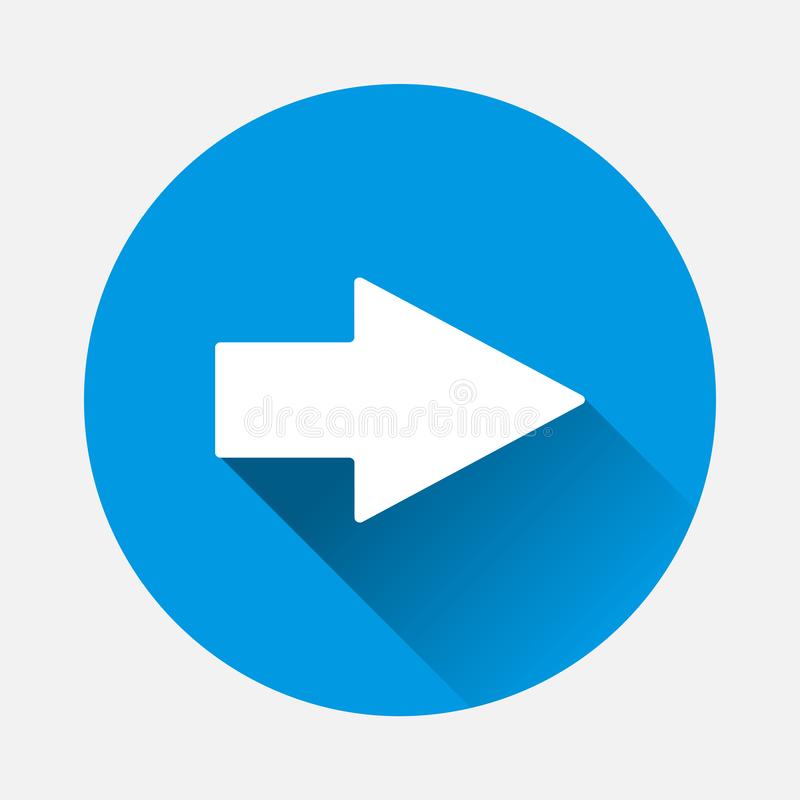 Acceso a datos de contacto, dirección del centro…
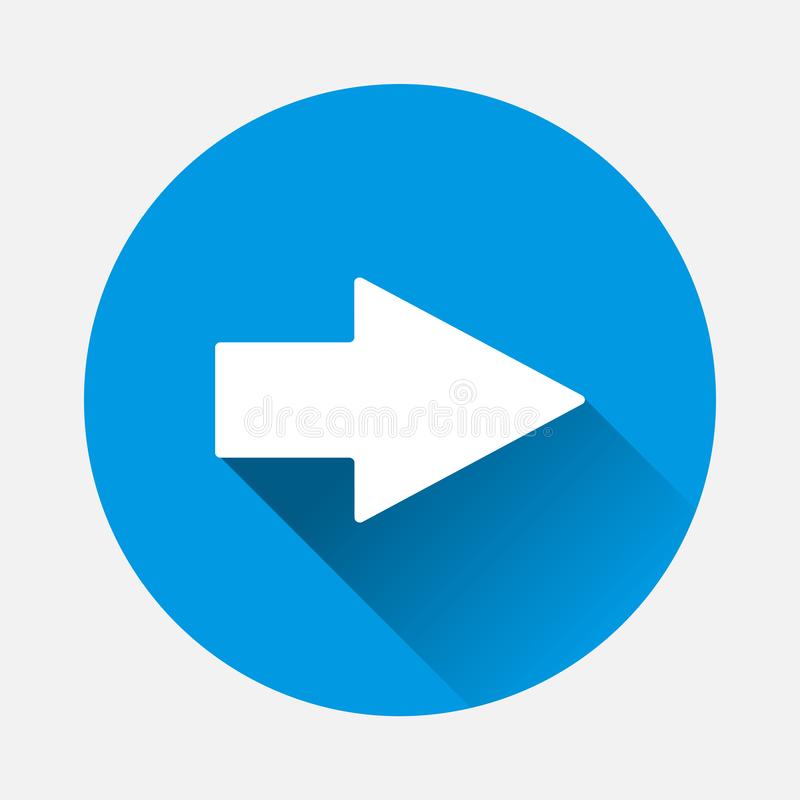 Formulario de contacto
Visibilidad dentro de la comunidad educativa
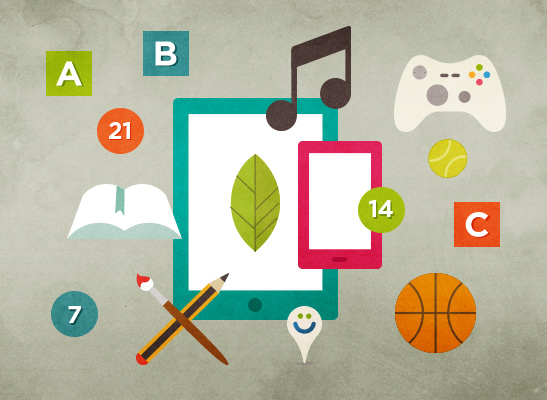 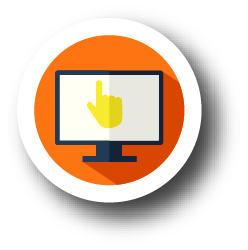 Mostrar nuestra forma de trabajar a los demás centros
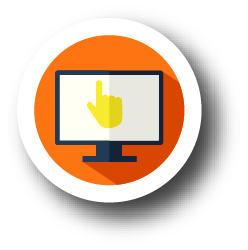 Oportunidades de proyectos o colaboraciones
Acceder a la web del centro
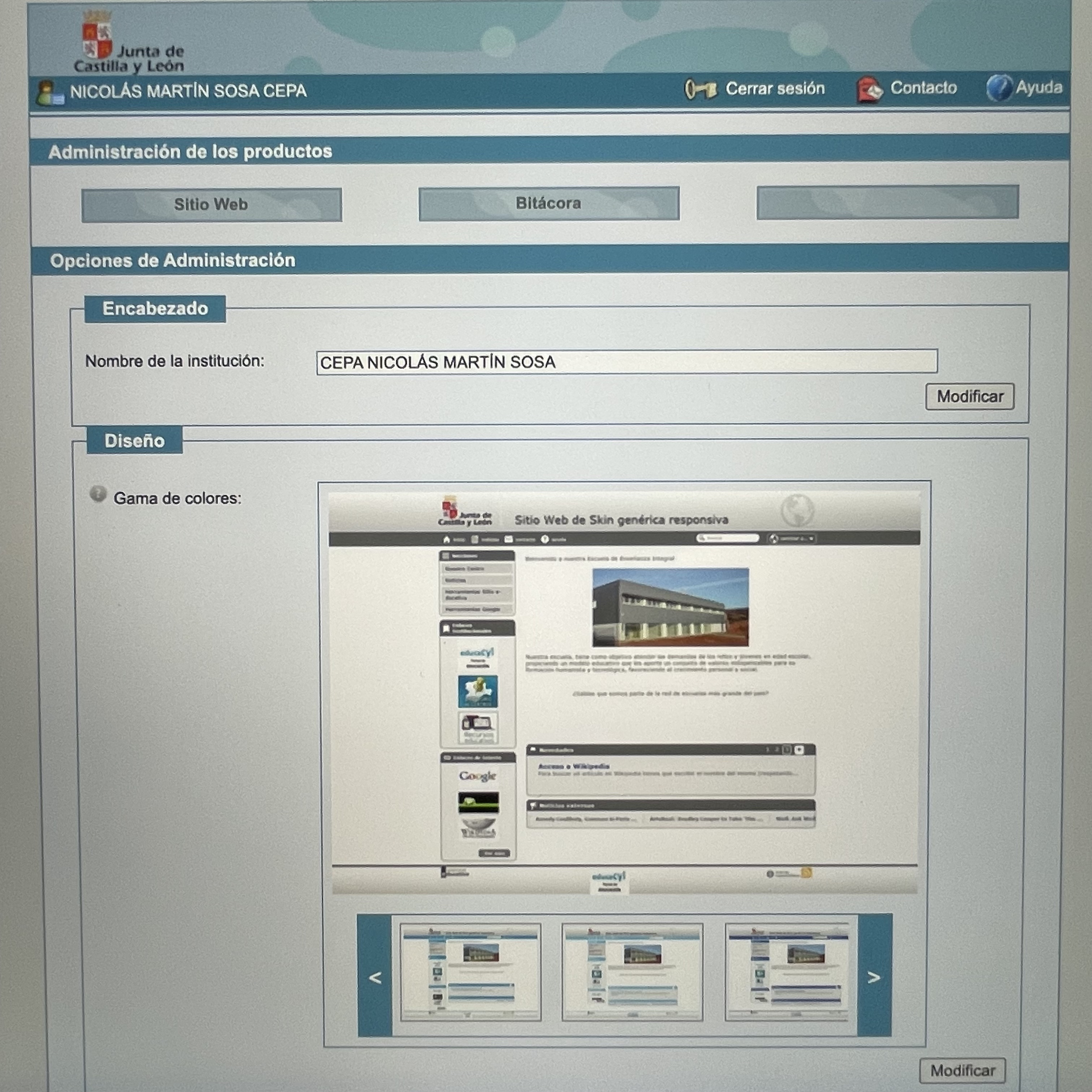 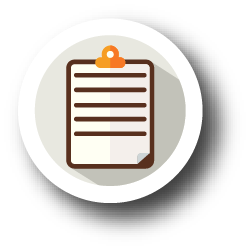 Acceso como visitante: 


cepanicolasmartinsosa.centros.educa.jcyl.es
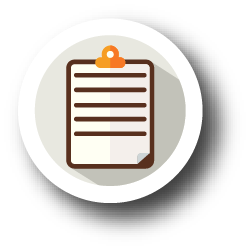 Acceso como administrador: 
    cepanicolasmartinsosa.centros.educa.jcyl.es/administracion
Sitio web
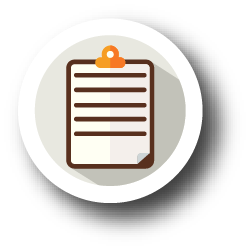 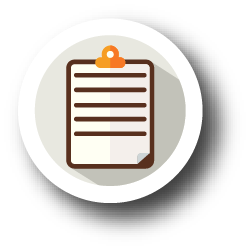 Homepage
Libro de Visitas
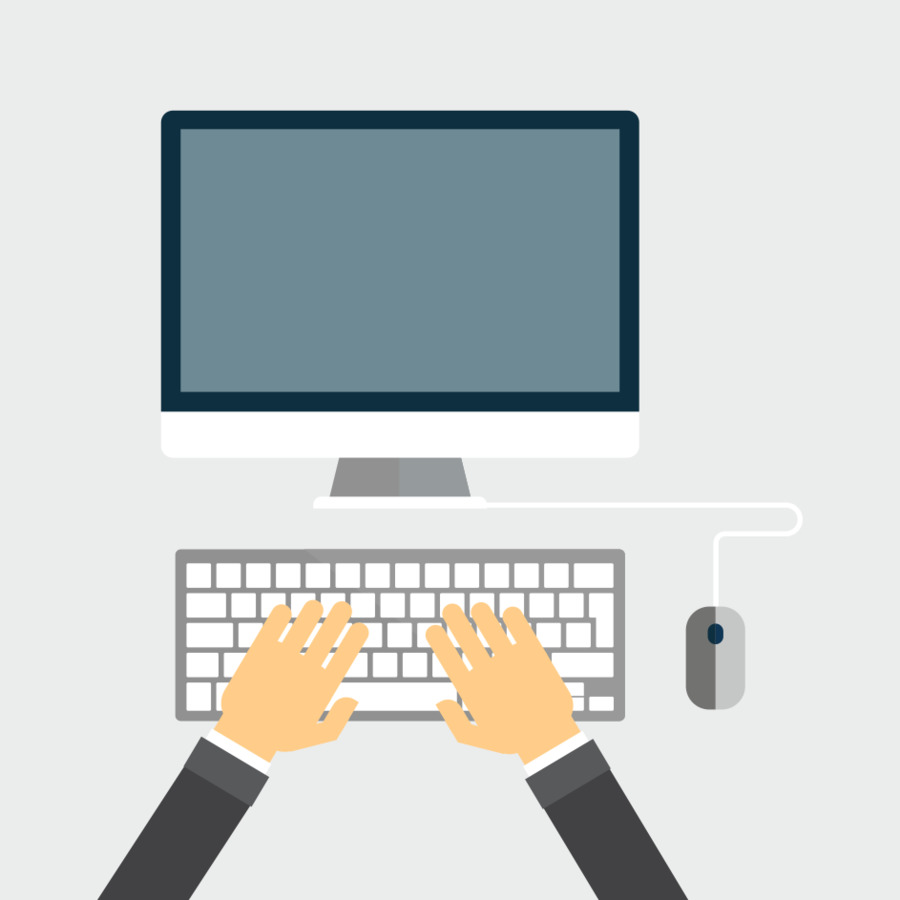 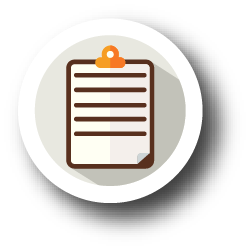 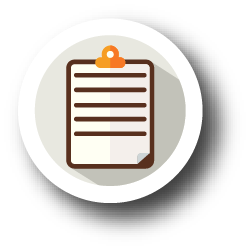 Secciones
Buscador
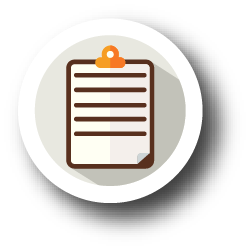 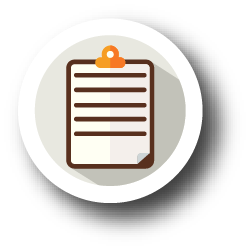 Páginas
Uploads
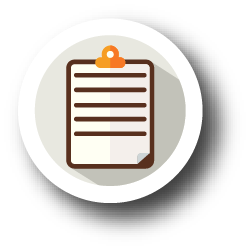 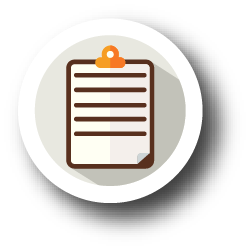 Imágenes
Estadísticas
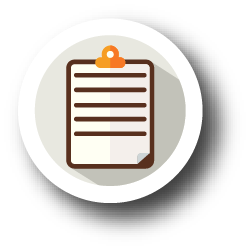 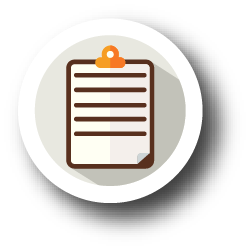 Formularios
Estilos y banners
Homepage
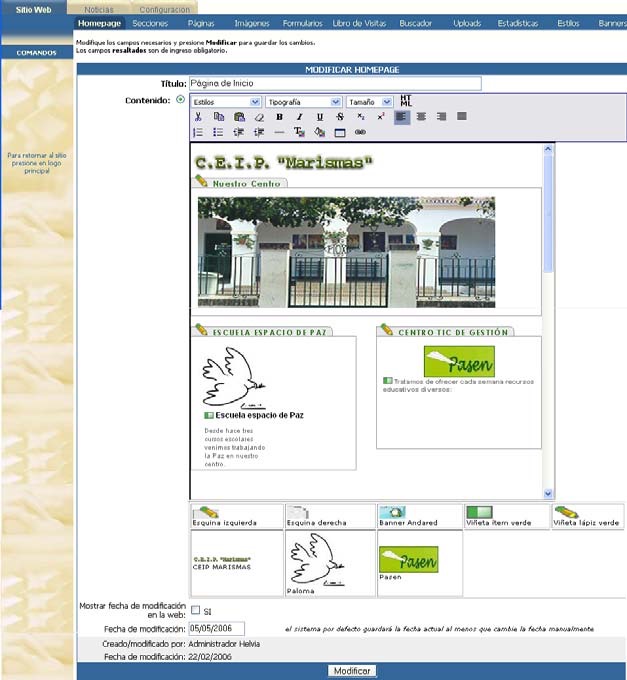 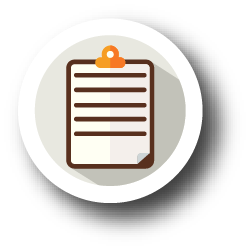 Página principal de la web
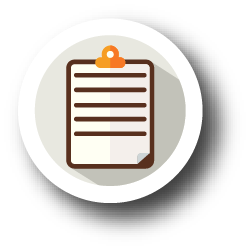 Se recomienda incluir la información básica más relevante de forma visual
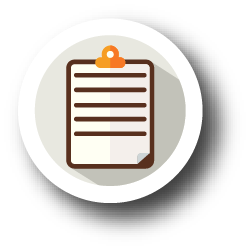 Evitar grandes párrafos de información
Secciones
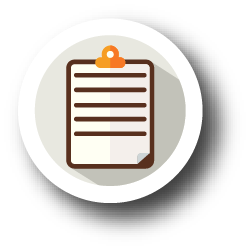 Apartados en los que dividimos la web
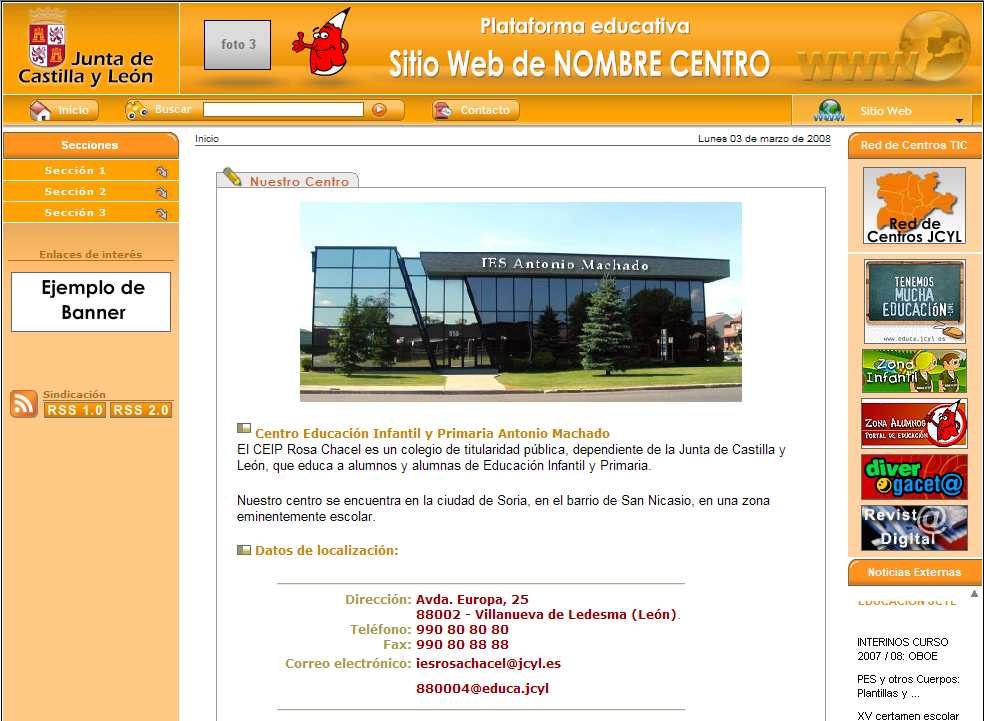 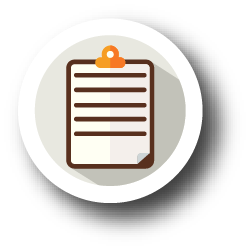 Sección con mayor jerarquía
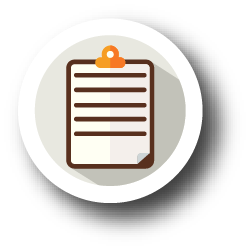 Asegurar una correcta organización de este apartado
Páginas
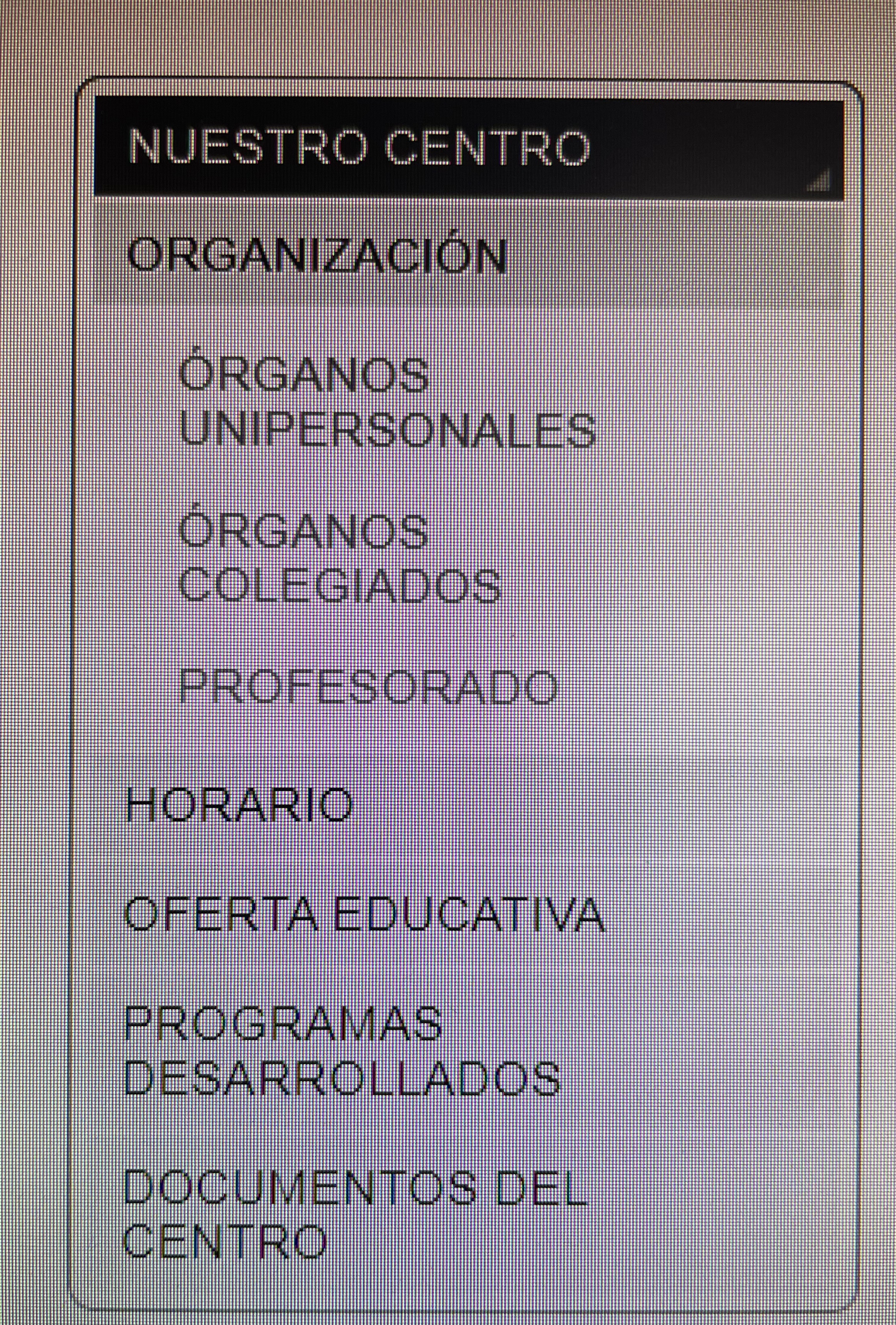 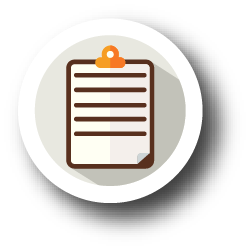 Cada uno de los apartados que incluímos en cada sección
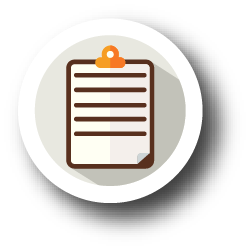 Asignar correctamente las páginas con su sección
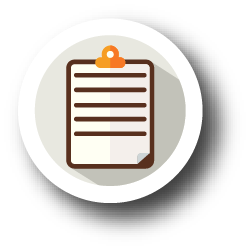 Descripción clara
Imágenes
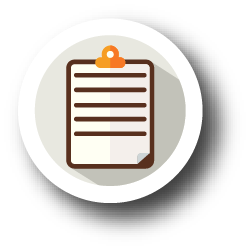 Nos permite alojar imágenes que luego podremos utilizer en la web
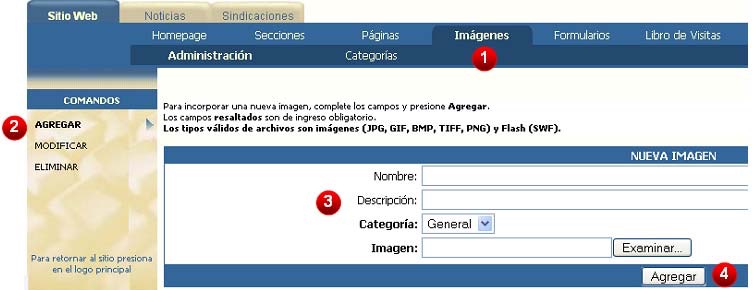 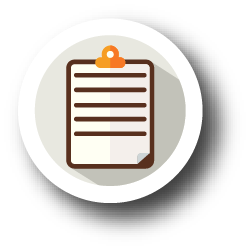 Admite formatos:
 
	JPG
	GIF	
	BMP
	TIFF
	PNG
	FLASH
Formularios
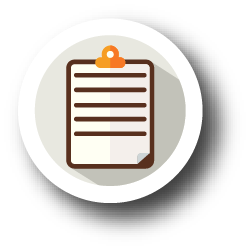 Nos permite incluir formularios de contacto
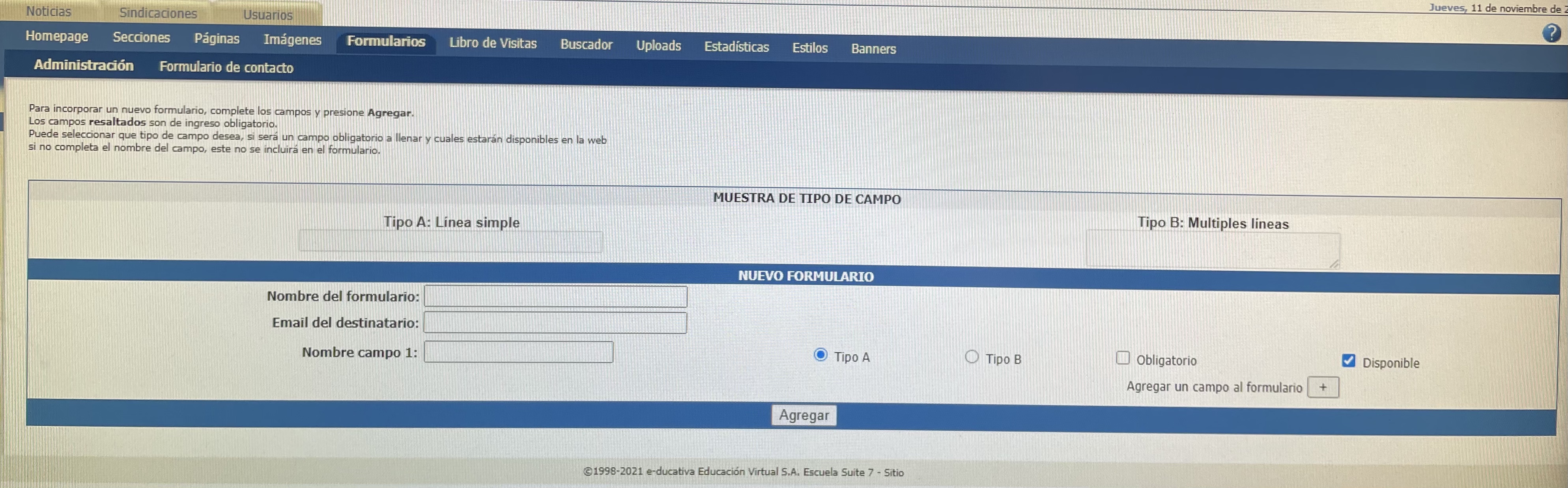 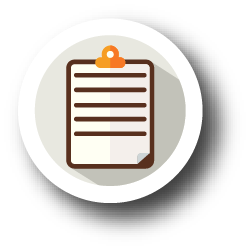 Modificables
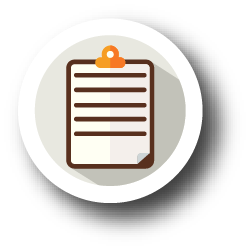 Debemos incluir una dirección de correo electrónico donde se enviarán los datos
Libro de Visitas
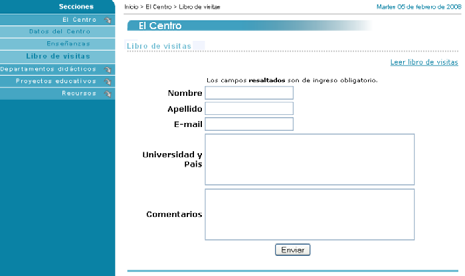 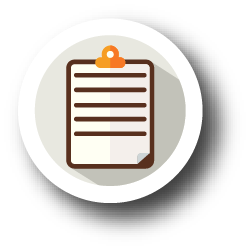 Nos permite conocer el feedback de nuestros visitantes
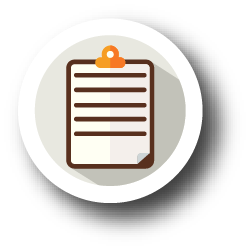 Controlar los mensajes para evitar comentarios que no deseamos que aparezcan
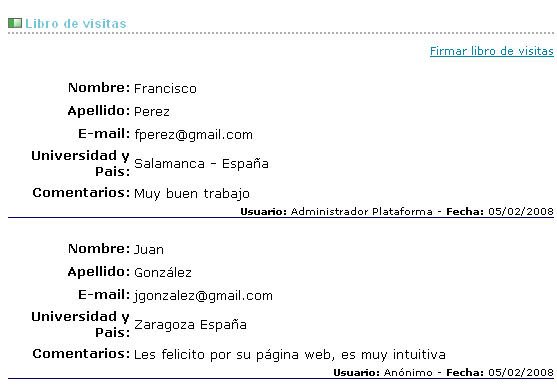 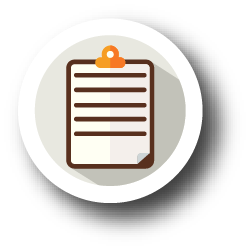 El administrador puede eliminar cualquier mensaje
Buscador
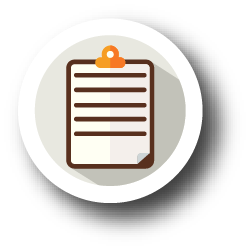 Herramienta que nos permite buscar la palabra de búsqueda entre los contenidos de la web
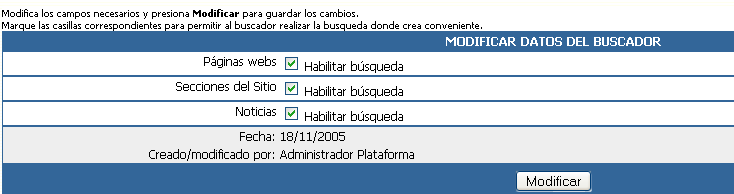 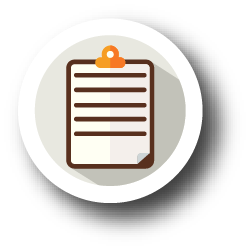 Podemos en qué secciones debe realizar la búsqueda
Área de Upload
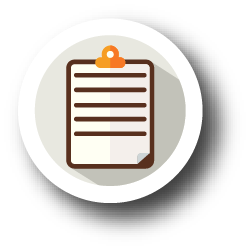 Permite alojar archivos para utilizarlos en la web
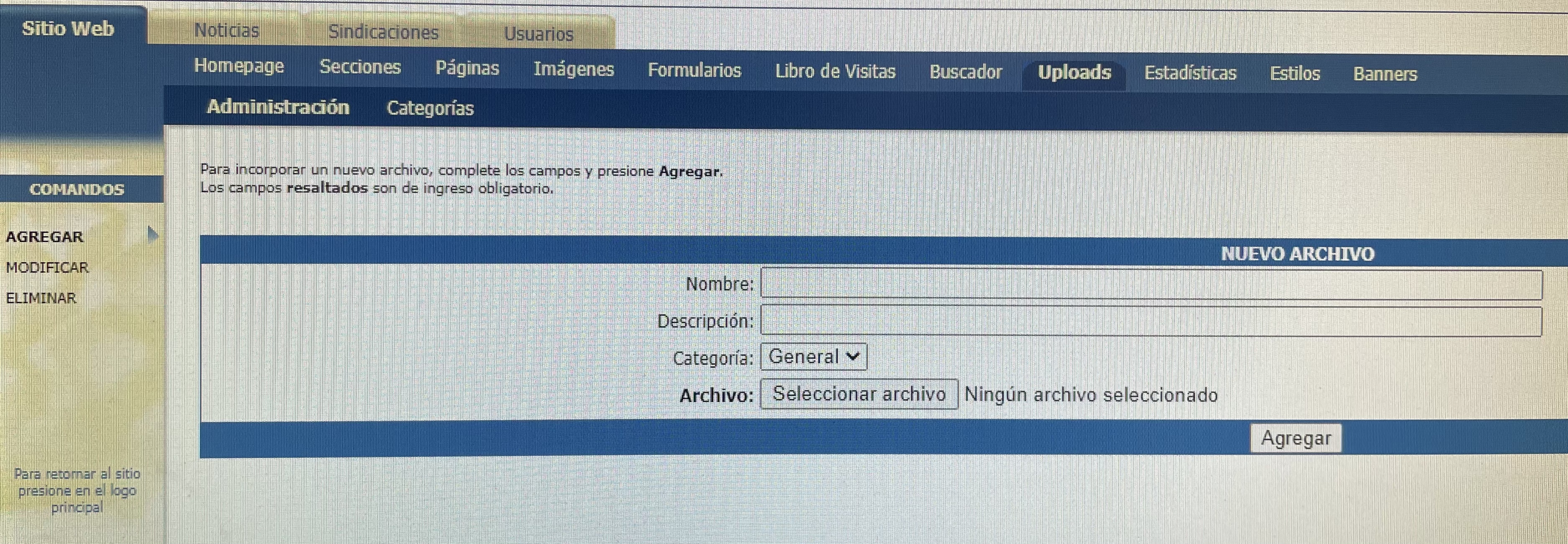 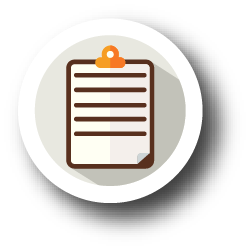 Admite archivos de cualquier tipo:


PPT
DOCX
PDF
Estadísticas
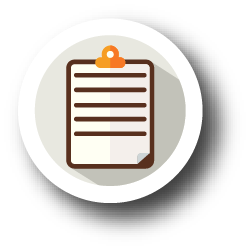 Nos permite ver las visitas que ha recibido cada sección
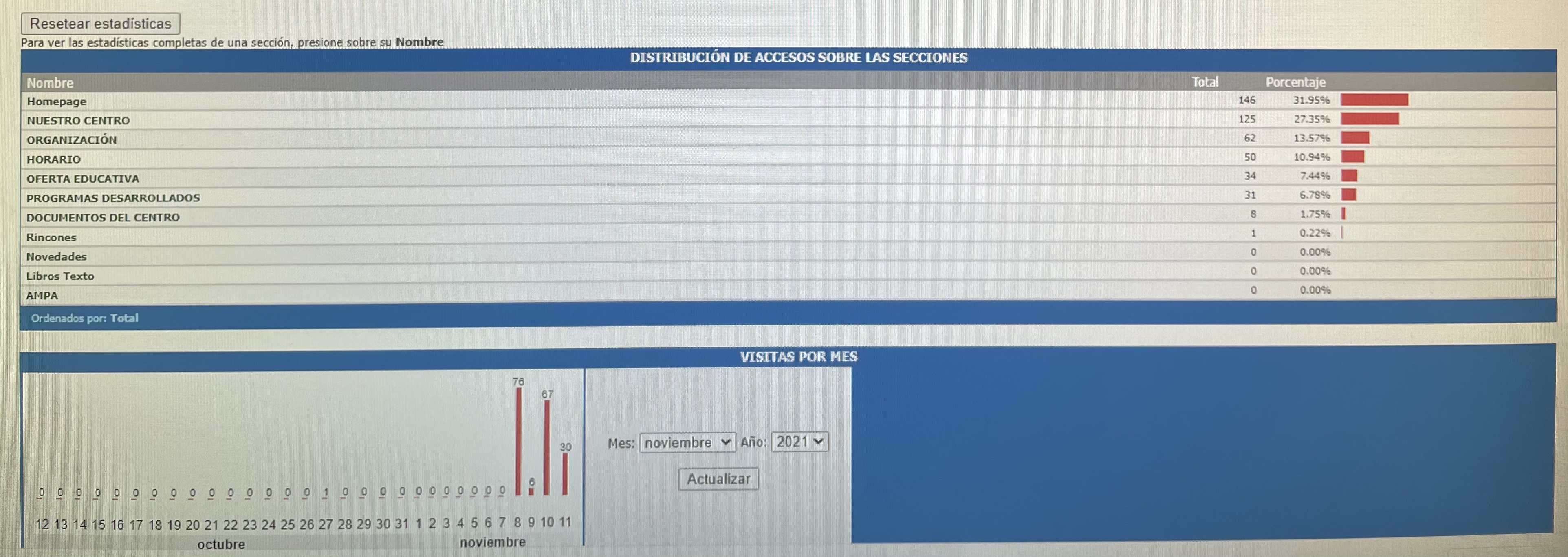 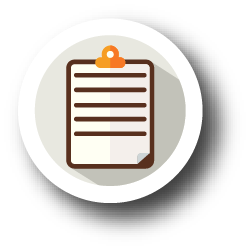 Podemos filtrar las visitas por mes
Estilos
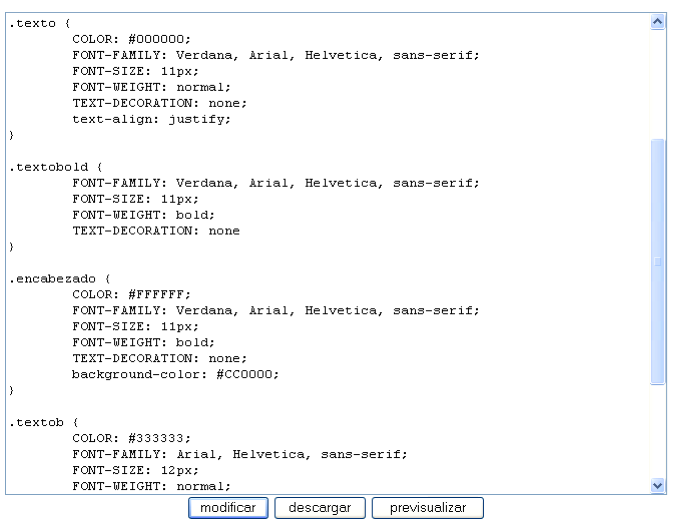 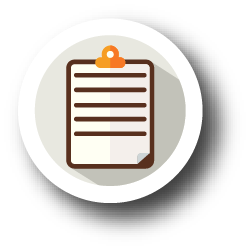 Nos permite editar el estilo de las páginas internas de nuestra web
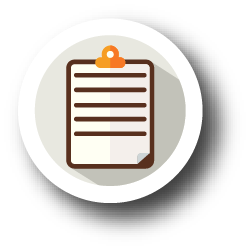 Estilo homogéneo
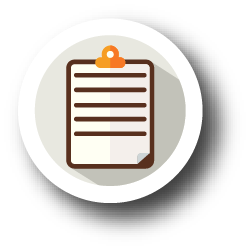 Requiere conocimientos informáticos:


Introducir manualmente el código
Banners
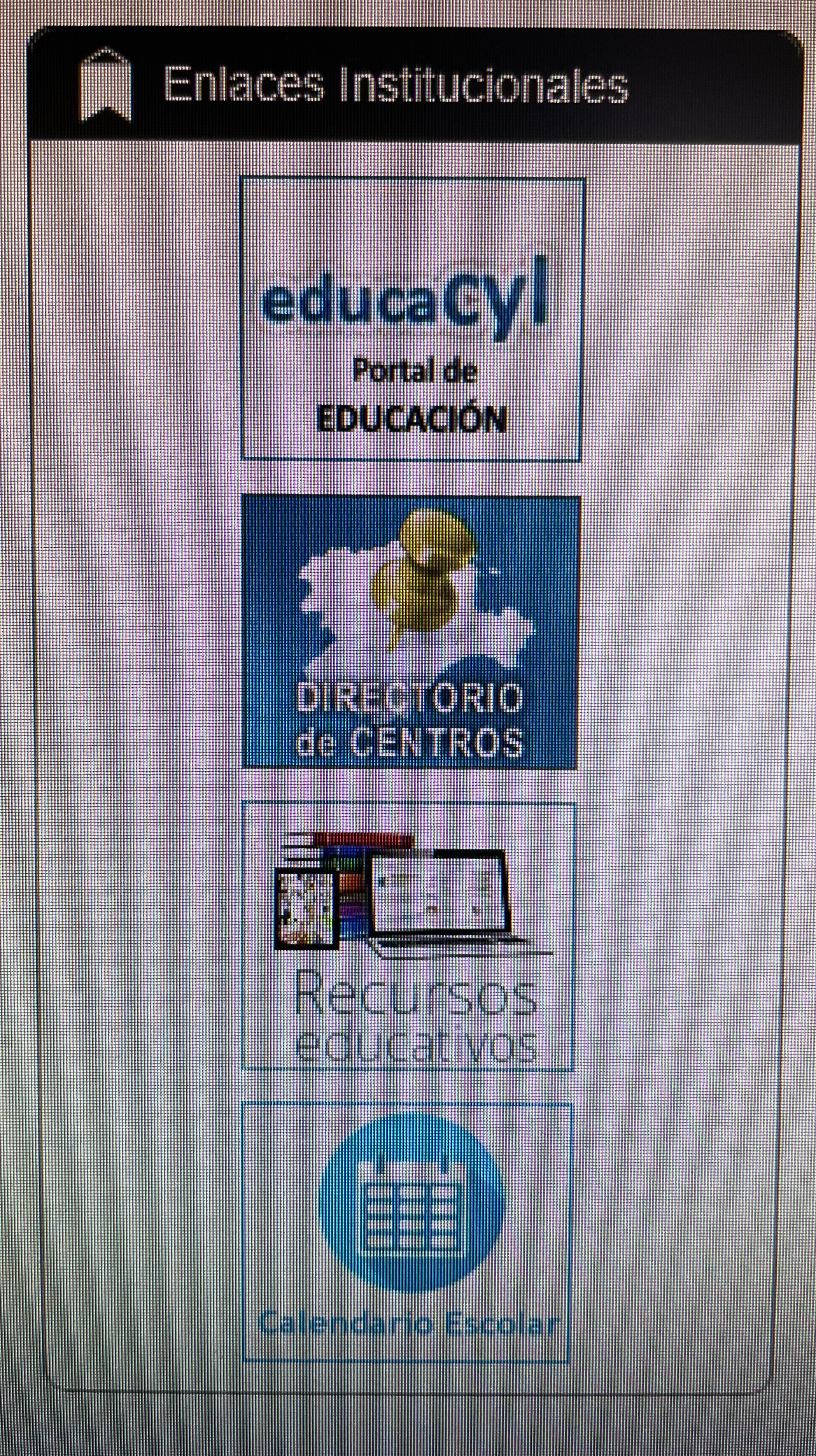 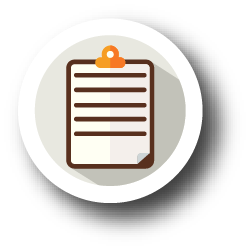 Nos permite introducir banners en la web
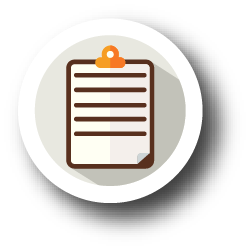 Necesitamos incluir la URL donde queremos que nos dirija el banner y una imagen asociada
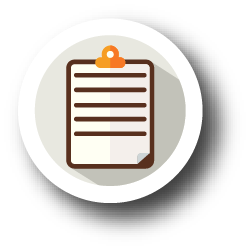 Banners de Educacyl, directorio de centros, recursos educativos y calendario escolar incluídos de forma predeterminada
¡Vamos a aprender a utilizar la página web!
¡Vamos a practicar!
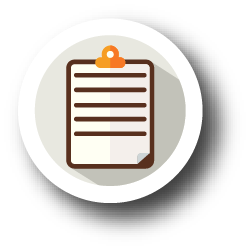 Imaginemos que queremos crear una sección con información acerca de como trabajamos
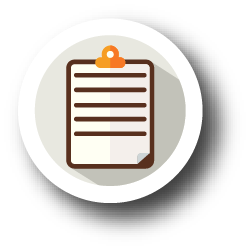 Crear una sección llamada “Curso Formación: Descubre como trabajamos”
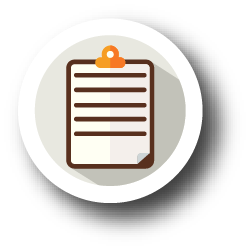 Crear una página asociada a esa sección con una de las localidades donde impartimos clase
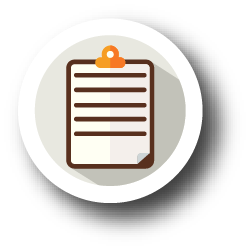 Esa página debe incluir:

Título centrado, en negrita, fuente arial tamaño 5
Descripción breve de como trabajamos, en fuente arial tamaño 3, incluyendo algún hipervínculo
Una imagen y un video asociados al contenido